Karamasis GV, Xenogiannis I, Varlamos C, Deftereos S, Alexopoulos D
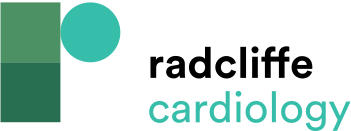 Examples of MINOCA Caused by Plaque Erosion
Citation: Interventional Cardiology 2022;17:e06.
https://doi.org/10.15420/icr.2021.31
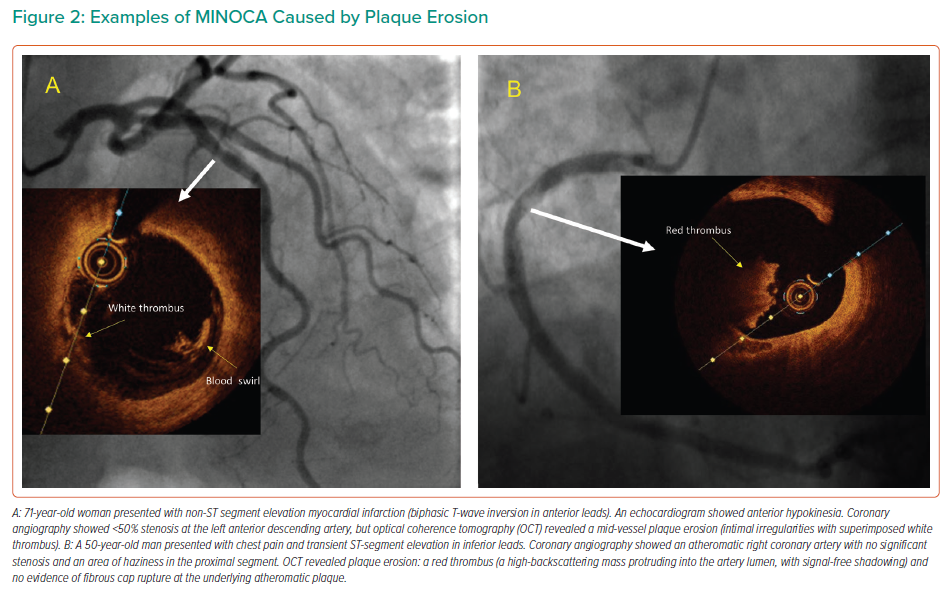